Art et postcolonialité L3 histoire de l’art
Maître de conférences en histoire de l’art contemporain

Marine.schutz@u-picardie.fr
Attention ! Deux séances de TD auront lieu lundi 4 avril de 13h à 15h en salle 305.
1. Intro2. Edward Said Méthodologie mardi 1er février 3. mardi 8 févrierAimé Césaire Léa Diop et Safiatou  vacances   4. mardi 22 févrierOral Glissant et Anderson : Moulahoum Lisa et Almea Poizat Ecrit Chenaud et Laureen  5. mardi 1er marsLippard
6. mardi 8 marsSpivak et Araen Clementine Leveque et Laura Doyen Lebody Cassandra écrit  7. mardi 15 marsLeboeuf Violaine Elena Morera  8.mardi 22 mars  Bourras Siam Henry Bossard Mercer Ecrit : Ke, Dramane, Cica Oral Rouzé Elodie Veneroni Mallory Lopez
9. mardi 29 mars  Bhaba : Noémie et Kezika 20 minutes lundi 4 avril de 13h à 15h TD de 2h en salle 305Foster Oral : Carolane Buchstab Jade Blanchet ORAL  Ecrit : Clementine Bradechat Orene Rocca Serra Ecrit : Rebecca BattistiniRuvaletab Andrea et Buignet Amandine Ecrit : Melina Ghesquiere Antoine Renault 10. mardi 5 avrilEnwezor et HallOral : Maylis Mollard, Lor Solange Ecrit Anais Martins Pralint Charlene et Mathilde de Stercks
Modalités de contrôle  Format : un exposé à oral, de 35 minutes  avec rendu du travail par email (en binôme)chaque semaine l’ensemble de la classe doit lire les textes.  Basé sur l’historiographie de l’art contemporain Une historiographie particulière qui excède strictement le champ de l’histoire de l’art.
Les textes à étudier dans le cadre du TD peuvent être issus des études culturelles, des études postcoloniales, de la littérature comparée ou de la critique d’art. Ils sont représentatifs de questionnement sur les paramètres de l’identité (classe, genre, race etc.) et permettent de réfléchir sur les relations (artistiques, sociales et politiques) qui ont commencé à se poser au moment de la décolonisation.   Les textes sont issus de l’anthologie d’Art et mondialisation (BU)
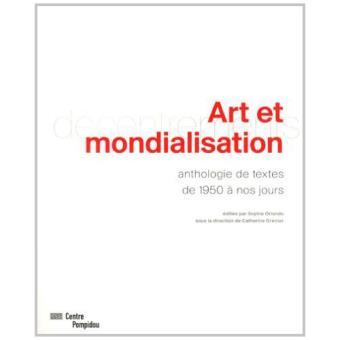 Méthode d’analyse ou grille de lecture Celle de l’analyse de texte que l’on pratique en commentaire composé littéraire ou philosophique ou avec l’étude de document en histoire.C’est-à-dire :Une analyse « morphologique »    Il s’agit de découper le texte, par unités thématiques, argumentaires, énonciative (argumentation ou citation que fait l’auteur d’un autre auteur) etc. Ensuite vous faites apparaître un argument par passage. Cela peut vous être facilité si vous donnez un titre à chacun d’entre eux..
Les textes sont parfois très techniques. Il ne vous est pas demandé de tout analyser mais de développer une compréhension générale. Pour y arrivez, vous pouvez reformuler plus simplement les arguments, au brouillon.  Une analyse des termes techniques et concepts, comme des personnes citées vous permettra d’approfondir la compréhension
Une lecture « critique » Elle porte plus sur la portée et le contenu du texte, ses enjeux par rapport aux historiographie modernes. Vous pouvez dégager le sens du texte en vous posant les questions suivantes : Qui porte sur l’enjeu du texte : pourquoi l’auteur a écrit ce texte, qu’est-ce qu’il entend apporter à notre compréhension de l’histoire de l’art, de la société etc. ?Quelle est sa position par rapport à l’histoire de l’art/épistémologie moderne
Place par rapportVous remettez les à l’historiographieconcepts clés en perspective, avec l’histoire de la philosophie, l’anthropologie etc. Par exemple, si le texte porte la notion d’hybridité en art, vous vous demanderez comment l’argumentation dans le texte entend se situe par rapport aux études antérieures sur la notion de rencontre culturelle. Place par rapport à la sociétéLe texte a-t-il vocation à proposer un savoir qui change la société ? Les conditions politiques (ex. Aimé Césaire et la situation des Antilles).
c)Recherche/contexualisationVous devez recontextualiser le texte par rapport à son objet (ex. d’objets : une exposition, une exposition, une histoire, ou une politique d’une nation, un courant de pensée, comme le primitivisme) Vous enrichirez l’analyse du texte en élargissant l’analyse à ces éléments.
Rédaction, argumentation du commentaire/exposé  Elle comprend une introduction structurée en trois parties dont la problématiqueUne conclusion  Il vous sera demandé d’introduire la biographie des artistes, leur rôle dans le champ académique, les concepts, écoles de pensées et disciplines auxquels ils sont associés L’ouvrage dont l’extrait est issu.
La partie de développement réorganise en trois partie thématiques les différents arguments et le raisonnement de l’auteur dans le texte à partir des observations faites grâce à la grille de lecture. Il s’agit pour chaque partie de présenter les arguments, en citant les parties du textes que vous analysez.
Zoulikha Bouabdellah, née en 1977 en URSS
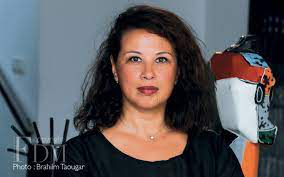 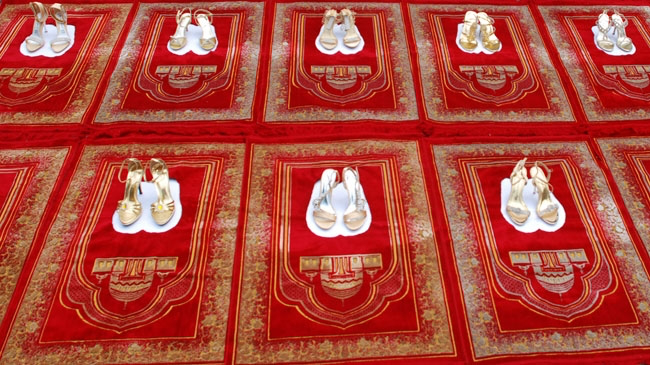 Silence, 2008, installation, Clichy.
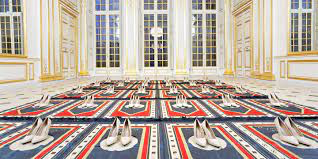 https://www.youtube.com/watch?v=DuRS3knY3ls
"Je suis d'origine musulmane ; mon intention n'est pas de choquer, ni de provoquer, mais plutôt de proposer une vision qui mènera au dialogue. Cette vision concerne les liens entre les espaces profanes et sacrés, sacrés car il s'agit de la place des femmes au seuil de deux mondes - car ici, la modernité des femmes est conciliable avec l'Islam, à condition que ce dernier ne soit pas perverti pour devenir un instrument de domination".
Dansons
En quoi son œuvre incarne, par des outils visuels,  de l’orientalisme, telle que menée par Edward Said ?